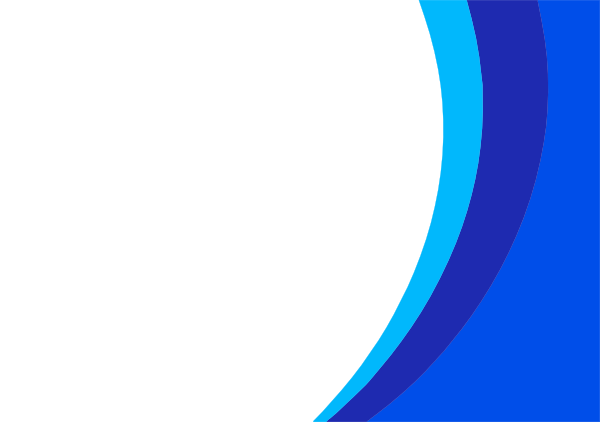 Catálogo de Productos
Cooperativa Llobremarkt
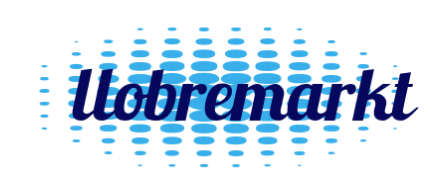 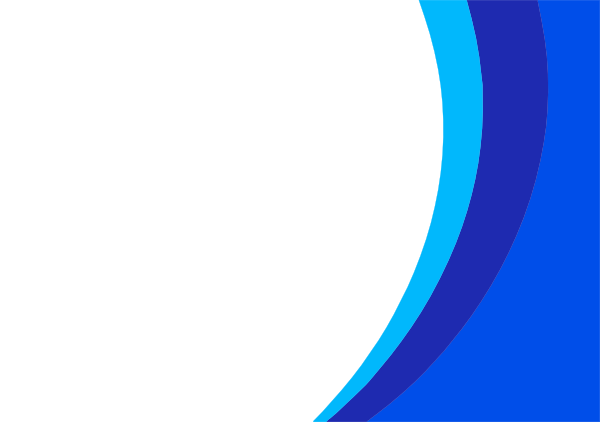 Productos de
			       Alimentación
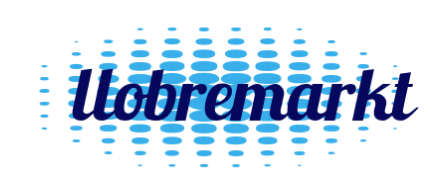 Fuet extra 2 unidades
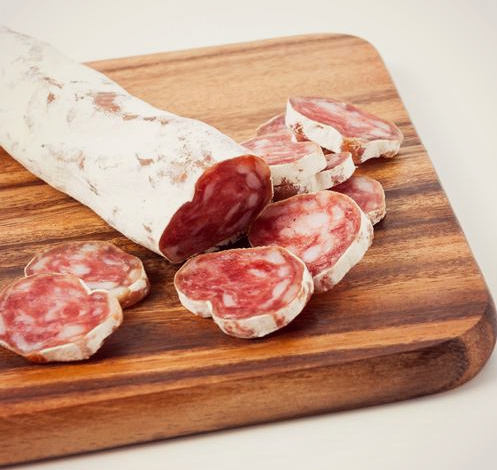 Ref. 01

SI QUIERES UN DESAYUNO, UN BRUNCH O UN PICA PICA PERFECTO, EL FUET ESTA AHÍ!

Es un embutido típico y por excelencia en Cataluña. Es habitual acompañarlo con pan, tostadas, quesos y otros embutidos. 

Un bocadillo muy famoso de Cataluña es el de fuet, muy habitual en los desayunos catalanes.

Es habitual encontrar grupos de amigos en un bar tomando fuet cortado con un refresco.
Precio: 2,50€    Peso: 360g
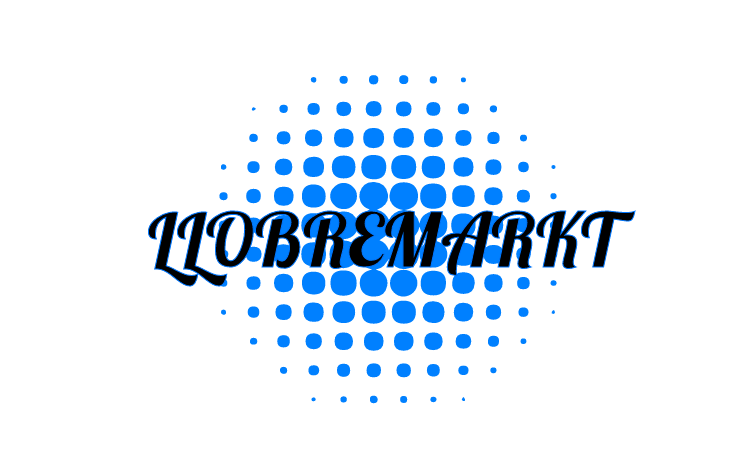 Mini espetec
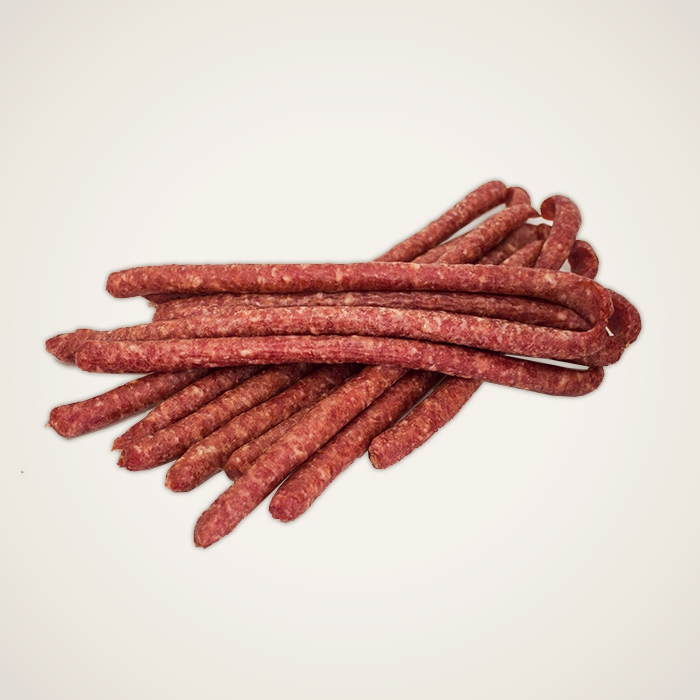 Ref. 02

CUANDO PRUEBES UNO, NO PODRÁS PARAR!! 

El mini-espetec es un embutido corto, relleno de carne de cerdo picada de primera calidad.

Su versión “snack” y en formato mini, hace que sea perfecto para “picar”, para merendar, para llevarlo de excursión, para compartir con los amigos, con la pareja, con la família, etc.
Precio : 1.60€   Peso: 125g
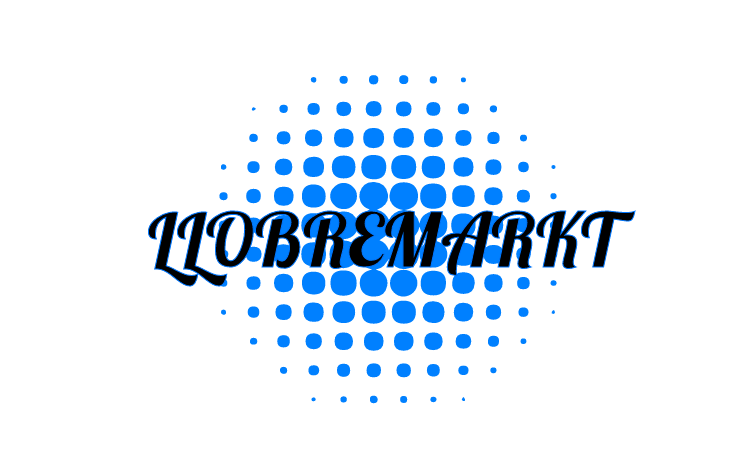 Snacks de Secallona
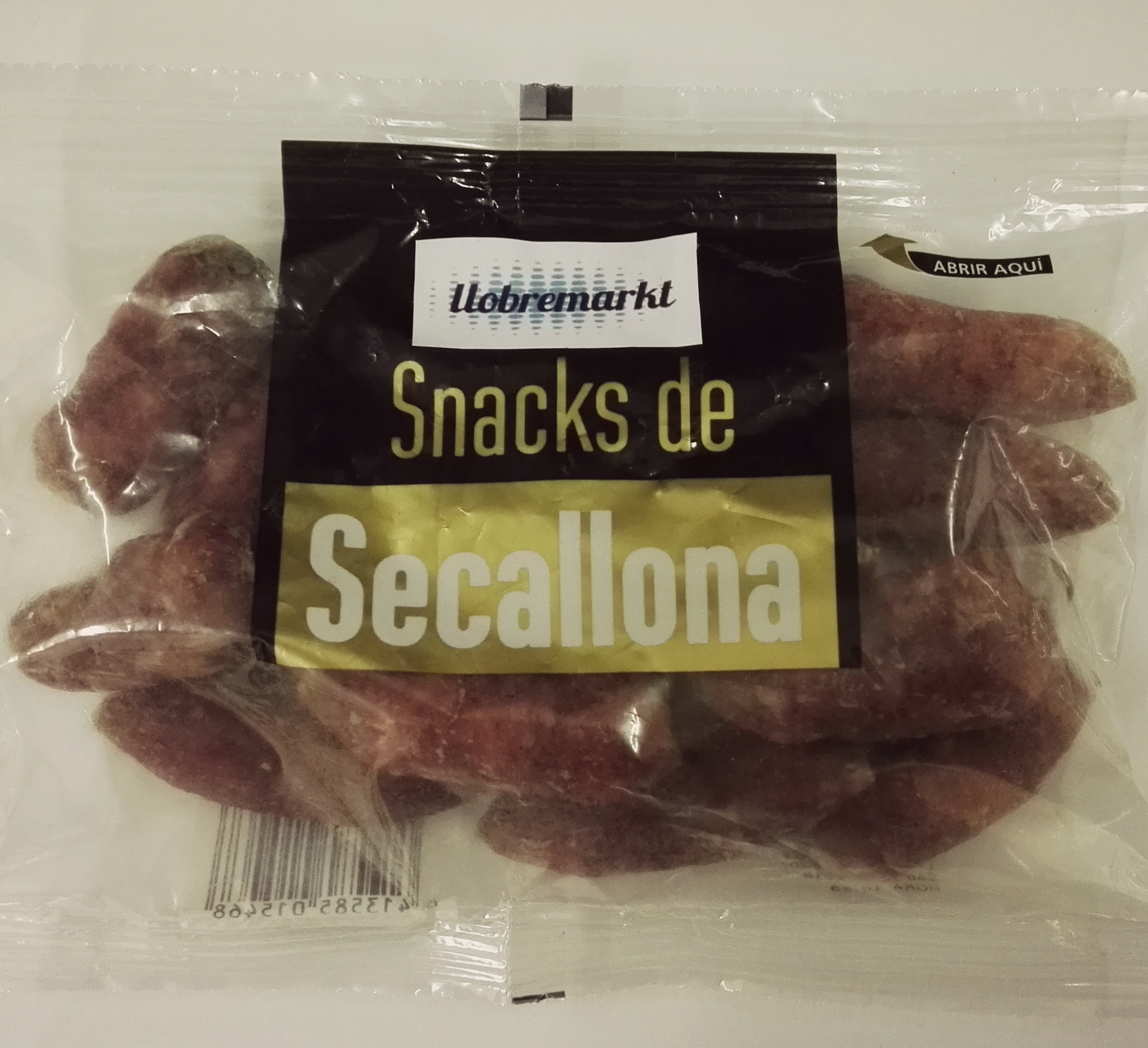 Ref. 03
¿NO SABES CÓMO LLAMAR LA ATENCIÓN DE ESE CHICO O ESA CHICA QUE TANTO TE GUSTA? INVITALA  A UN SNACK DE SECALLONA Y DEJA QUE FLUYA!!

“Snack” con el mítico y delicioso sabor de este embutido típico catalán. su pequeño tamaño la hace el snack perfecto para viajes.
Su versión “snack” y en formato mini, hace que sea perfecto para “picar”, para merendar, para llevarlo de excursión, para compartir con los amigos, con la pareja, con la família, etc.
Precio: 1.10€    Peso:100g
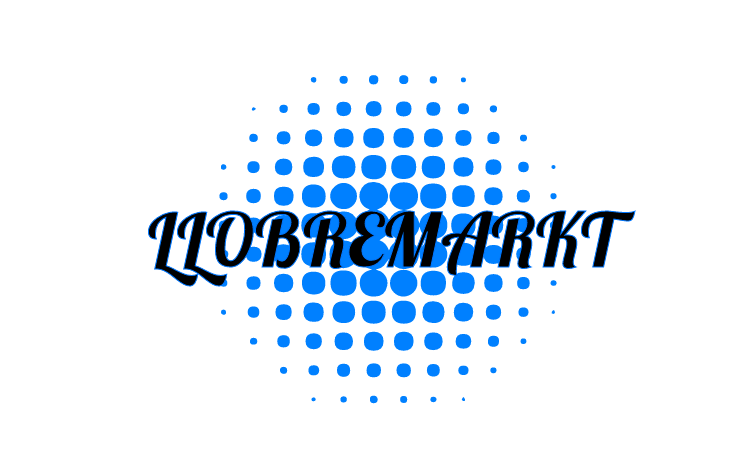 Galletas Birba
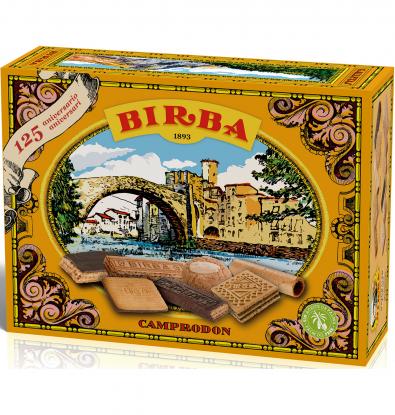 Ref. 04
SI  TE REGALAN  UNA  CAJA DE GALLETAS BIRBA, ES QUE TIENES UN AMIGO  PARA SIEMPRE!!!
Una combinación de excelente galletas, sabores únicos elaborados artesanalmente con ingredientes de alta calidad.
Hay todo tipo de sabores, imposible que no te gusten todas.
Es el regalo ideal cuando vas a visitar a alguien en su casa o para tener un “detalle” con alguien que realmente se lo merezca.
Precio:4.80€        Peso: 215g
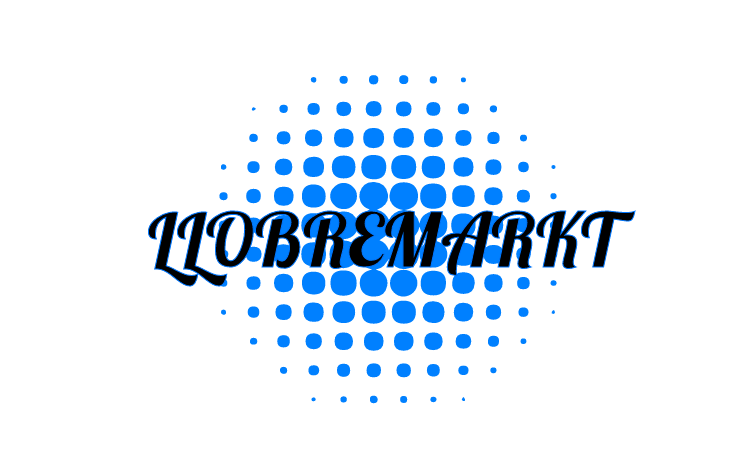 Carquinyolis
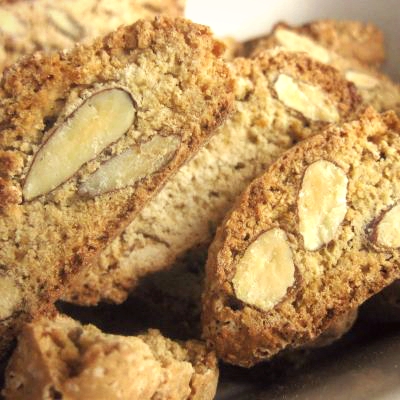 Ref. 05
¡PRUEBA LO MÁS DULCE DE CATALUÑA!  ¡MUY  CRUJIENTES!
Es uno de los dulces más tradicionales de nuestra zona. Elaborada de pan tostado dulce con almendras en su interior.
Es el alimento perfecto para meriendas o comidas y cenas con postres de sobremesas largas 
Es el mejor aliado del café, té, refrescos, vino, copas, postres, etc
Precio:1.85€     Peso: 200g
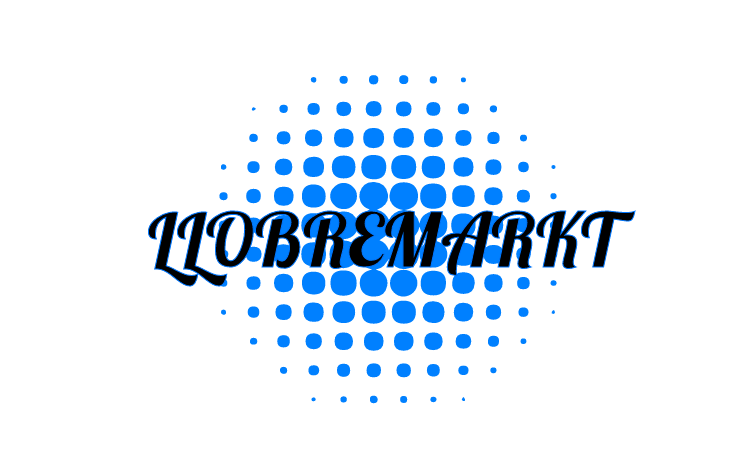 Arròs BOMBA
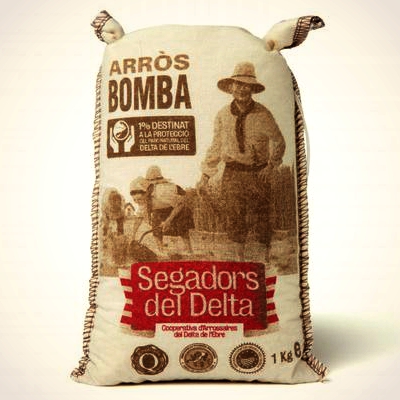 Ref. 06
EL ARROZ QUE NO SE PASA, NI PASA DE LAS CAUSAS AMBIENTALES!!

Es arroz bomba és el mejor arroz que se cultiva en el Delta del Ebro cultivado de la forma más tradicional!

Con este arroz además colaborarás con el Mantenimiento  del Parque Natural del Delta del Ebro...
Precio:5.50€  Peso:1kg
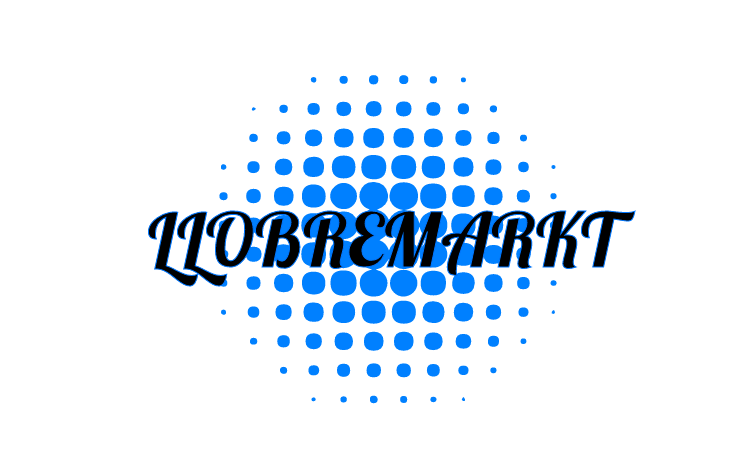 Alioli
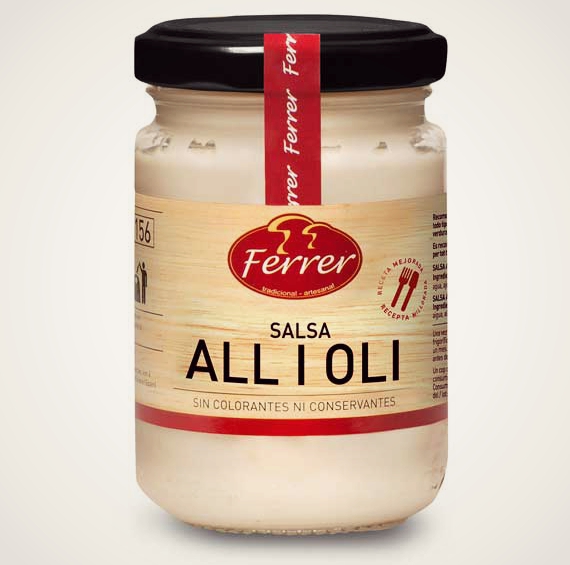 Ref. 07
LA FIDEUÁ  Y LAS PATATAS FRITAS SE PELEAN POR ELLA!
Es una salsa muy típica de Cataluña elaborada básicamente de ajo y sal. 
Es una salsa perfecta para fideuà, todo tipo de carne, especialmente la butifarra,  las salchichas  o verdura. Muy habitual combinarlo con patatas fritas o bravas.
Unos de los secretos más bien guardados por los catalanes, es untar una tostada con allioli y ponerla unos segundos boca abajo encima la parrilla. Delicioso!
Precio:1.25€   Peso:140g
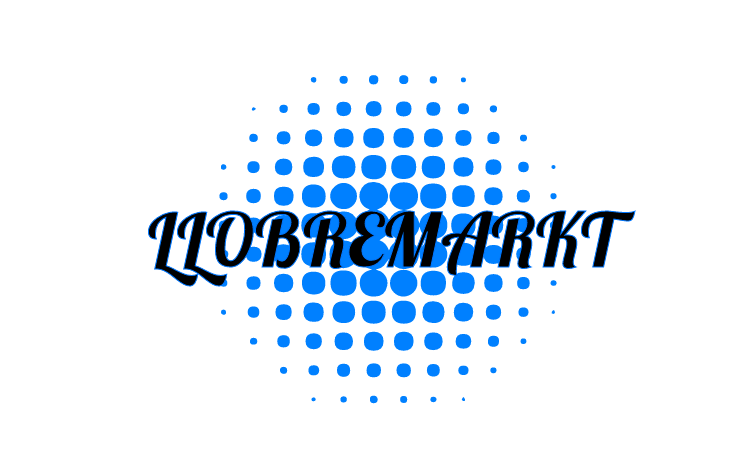 Salsa romesco
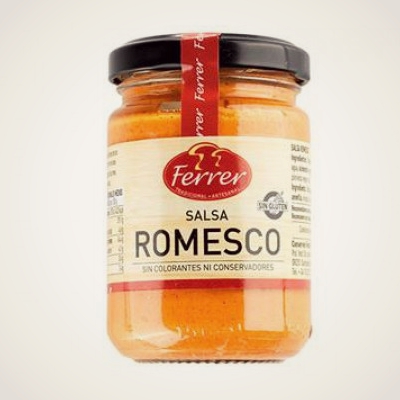 Ref. 08
¿NO VAS A PROBAR LA SALSA MÁS TÍPICA  DE TARRAGONA?
El romesco és una salsa típica y muy famosa del Campo de Tarragona. Su fama llega a tal punto que se realiza la “Ruta del Xató”. Una ruta por diferentes Restaurantes  de Calidad donde cada uno realiza su ensalada “Xató” de una forma diferente.
El “Xató” es una ensalada que está elaborada a base de escarola, bacalao desalado, atún, anchoas y la salsa romesco o “Xató”
También es la salsa por excelencia de los famosos “calçots” y también se utiliza para mariscos y carnes.
Precio:1.25€  Peso:130g
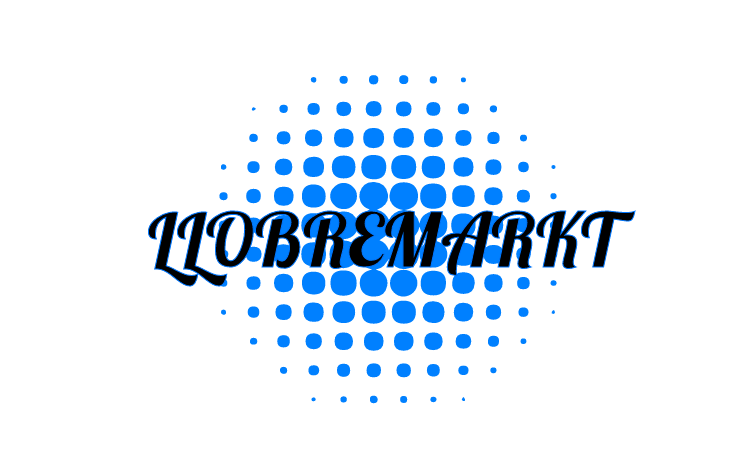 Olivada negra
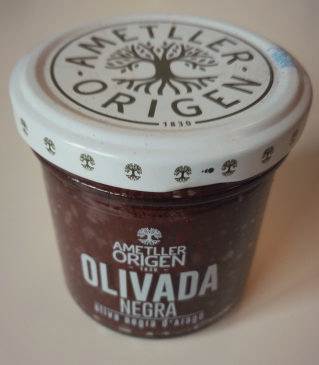 Ref. 09
LA ACEITUNA, REINVENTÁNDOSE!
La olivada negra de Casa Ametller  es un puré artesanal de aceitunas negras salpimentado que darán un sabor especial a tus comidas habitables. 
Es habitual encontrar olivada en numerosas ensaladas, y también combinarlo con tostadas.
Cada vez se está utilizando más como ingrediente en algunos bocadillos. Para los amantes de los nuevos, os recomendamos el bocadillo de boquerones, olivada, rodajas de tomate y huevo duro. Delicatessen!
Precio: 2.00€  Peso:156g
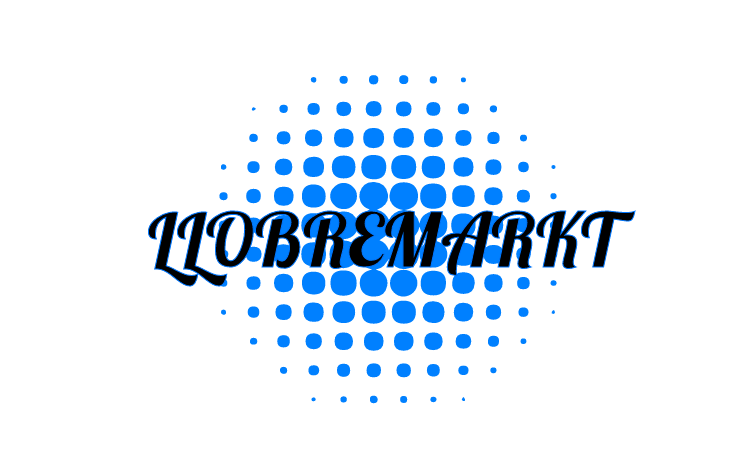 .
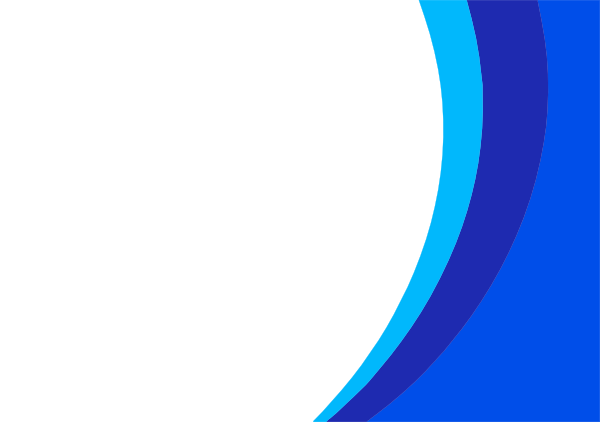 Productos de
				    Artesanía
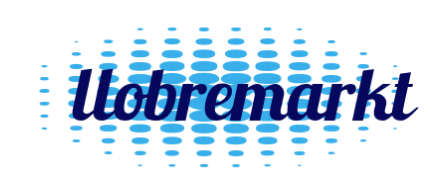 Pendientes de alambre
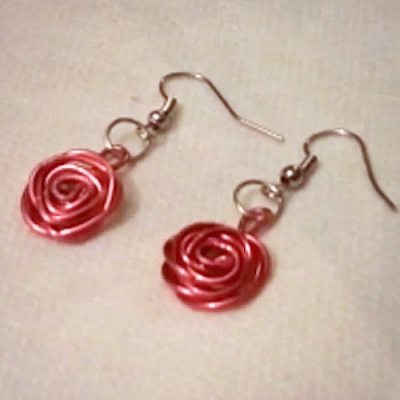 Ref. 10
EL REGALO PERFECTO PARA ESTE SANT JORDI!
Unos pendientes artesanales  de metal en forma de rosa con toda variedad de colores y tamaños.
No te quedes sin ellos!
Color y tamaño a petición.
Precio: 1€
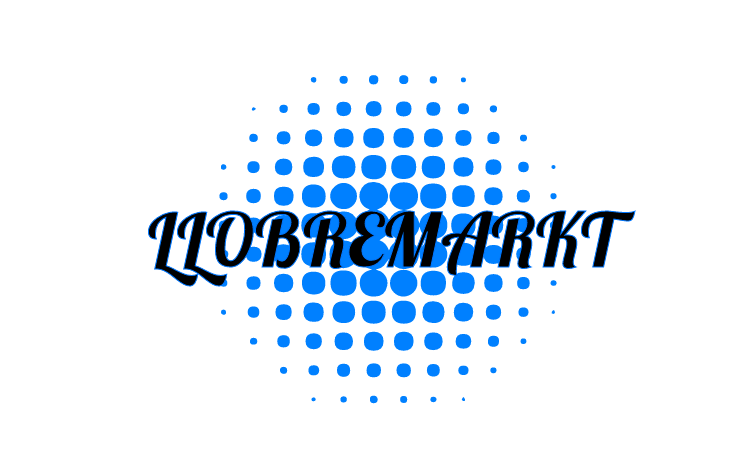 Letras Personalizadas Corcho.
Ref. 11 
UN REGALO ORIGINAL PARA ALGUIEN ORIGINAL!
Todo el abecedario en corchos.
Letras a petición
Tamaño de petición
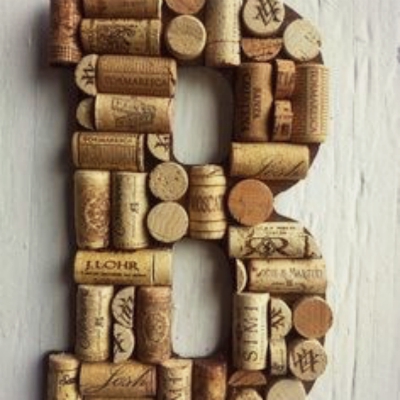 Precio: 3.50€
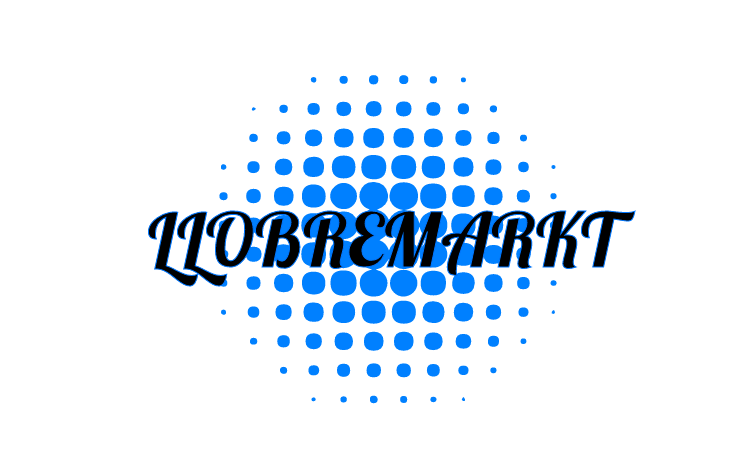 Bolso de goma Eva.
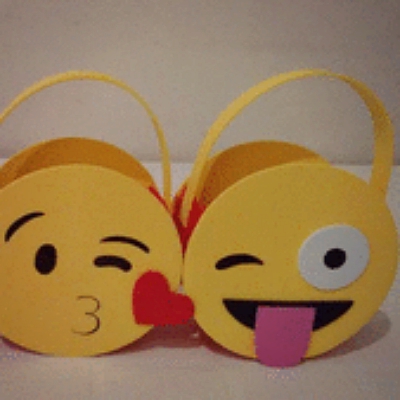 Ref. 12

EL BOLSO MÁS DE MODA!!

Bolso artesanal de goma eva en forma de emoji, una manera de darle un look original a tu estilo.


También podemos ofrecer otra manera distinta de bolsos; en forma de corazón, diamante.. etc.

El precio puede variar. (Según el tipo de bolso i el tamaño)
Precio: 2€
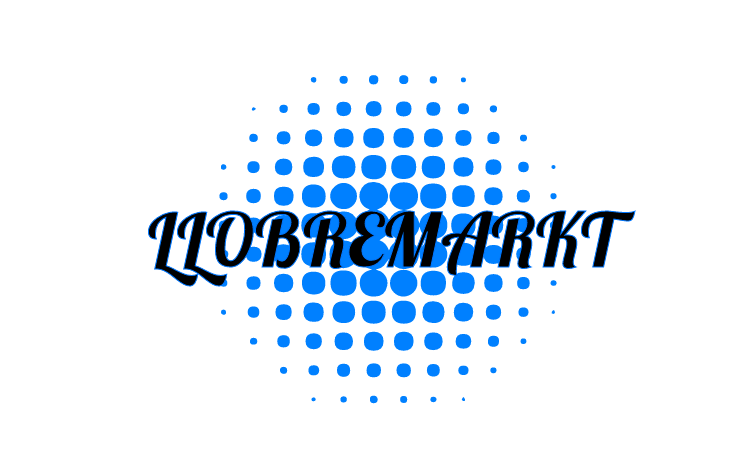 Llaveros en forma de emoji
Ref. 13
¿QUIERES SER LA ENVIDIA DEL INSTI?
Eres la típica persona que pierde las llaves?..GENIAL! Porque con este llavero nunca volverás a perderlas.
.
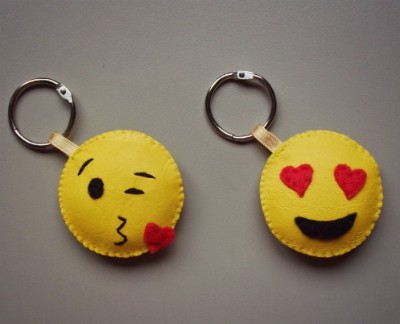 Precio: 1,5€
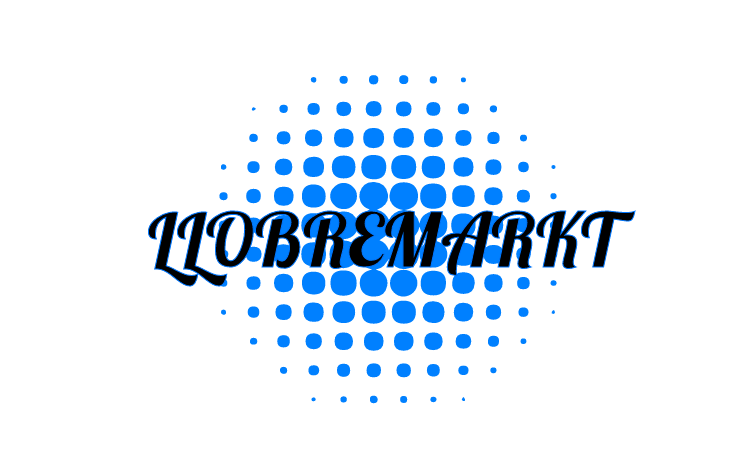 Pendientes auliculates
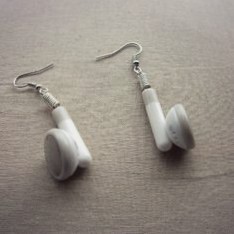 Ref. 14
NO PUEDE HABER UNA MANERA MÁS ORIGINAL DE COMPLETAR TU LOOK!!
Podrás disimular que escuchas música en el Instituto cuando los profesores se piensen que llevas unos pendientes
Precio:   2€
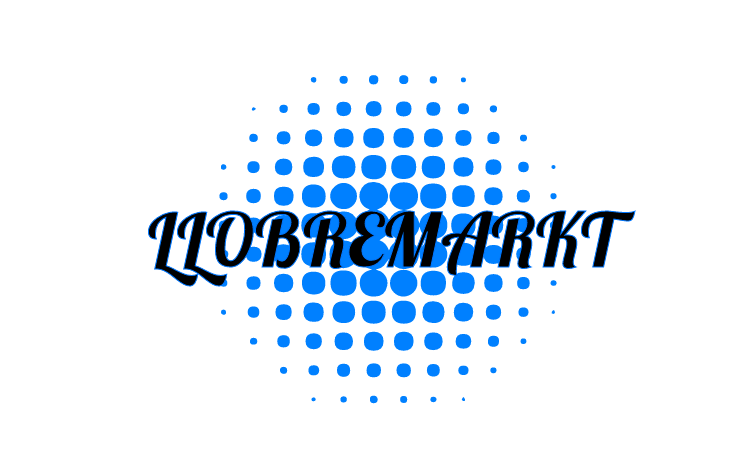 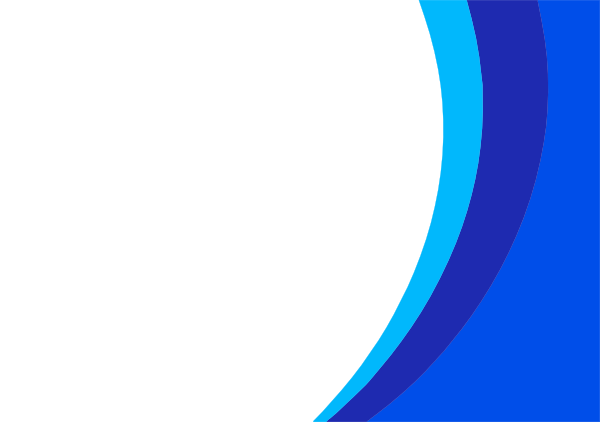 MUCHAS GRACIAS
			    POR CONFIAR EN
NUESTRA COOPERATIVA
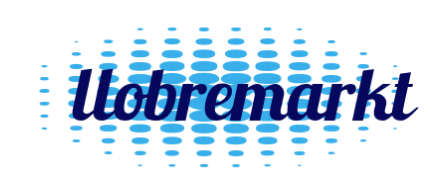